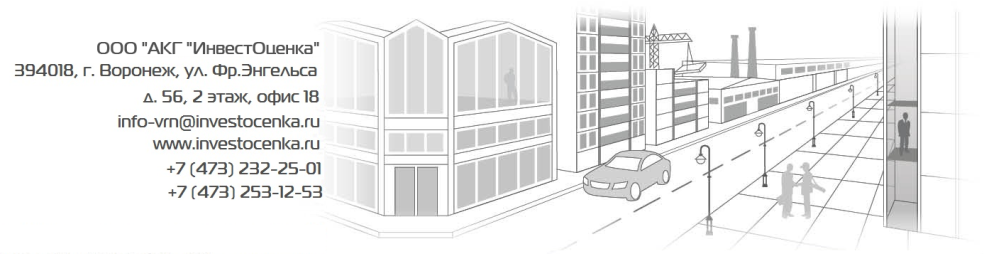 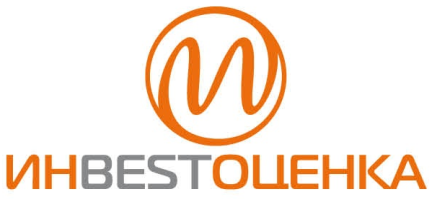 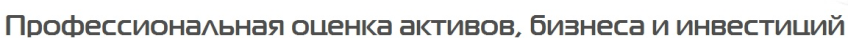 Судебные кейсы 
по вопросам изъятия земельных участков 
для государственных и муниципальных нужд. 
Практика Центрально-Черноземного региона
Москалёв Алексей Игоревич 
генеральный директор ООО «Аналитическая Консалтинговая Группа «ИнвестОценка»,президент Союза Оценщиков и Экспертов Черноземья, 
член Совета и представитель Ассоциации «СРОО «Экспертный совет» в ЦЧР,
MBA, CCIM, г. Воронеж
I Форум оценщиков и экспертов Северо-Запада «Споры и конфликты в области оценки стоимости и судебной оценочной экспертизы»

Вологда, 12.09.2018
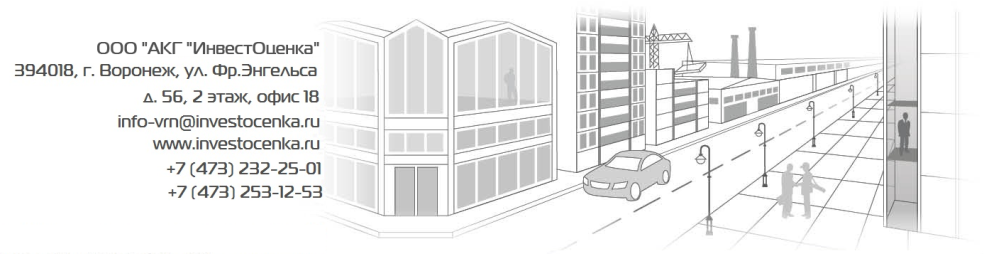 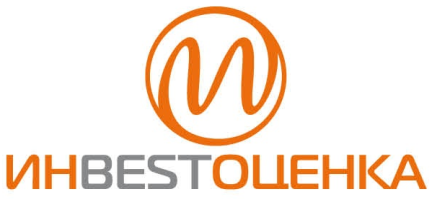 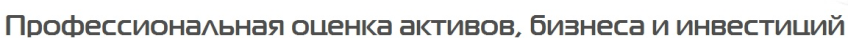 Основные нормативно-правовые акты в сфере изъятия земельных участков  для государственных и муниципальных нужд
1. Конституция РФ;
2. Гражданский кодекс РФ (статьи 235, 239, 279-282);
3. Земельный кодекс РФ (статьи 9, 10, 11, 49, 56.2-56.12);
4. Жилищный кодекс РФ (статья 32);
5. Федеральный закон от 29 июля 1998 г. № 135-ФЗ «Об оценочной деятельности в Российской Федерации»;
6. «Обзор судебной практики по делам, связанным с изъятием для государственных или муниципальных нужд земельных участков в целях размещения объектов транспорта», утв. Президиумом Верховного Суда РФ 10.12.2015 г.;
7. «Обзор судебной практики по делам, связанным с обеспечением жилищных прав граждан в случае признания жилого дома аварийным и подлежащим сносу или реконструкции», утв. Президиумом Верховного Суда РФ 29.04.2014 г.;
8.  Проект методических рекомендаций по определению рыночной стоимости объектов недвижимости и размера убытков в связи с изъятием для государственных или муниципальных нужд.
2
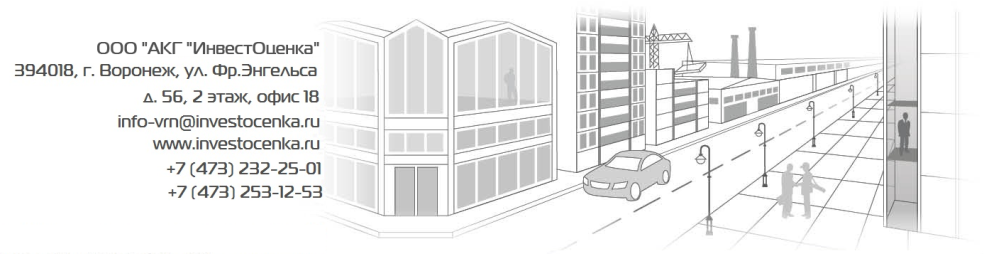 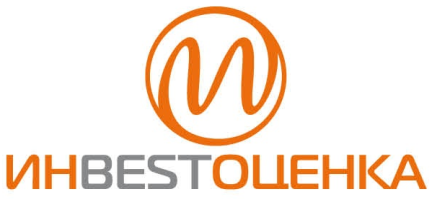 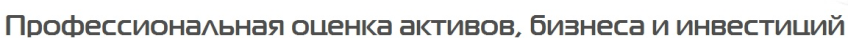 Судебный кейс 1. Изъятие земельного участка для государственных нужд с требованием ответчика увеличить компенсацию на сумму понесенных убытков в виде уплаченных земельных налогов
3
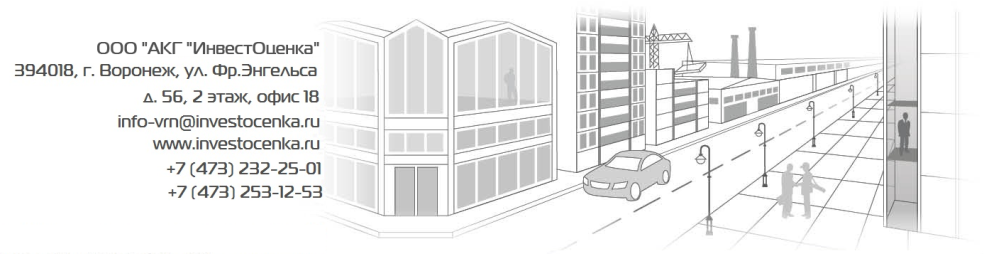 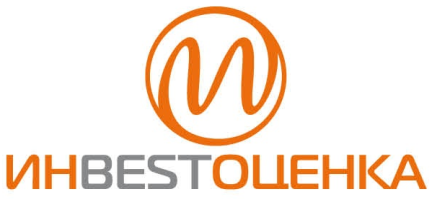 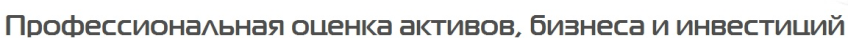 РЕШЕНИЕ НОВОУСМАНСКОГО РАЙОННОГО СУДА ВОРОНЕЖСКОЙ ОБЛАСТИ ОТ 26.10.2017 Г. ПО ДЕЛУ № 2-1132/2017 
Требование: Российская Федерация в лице ГК «Автодор» обратилась в суд с иском ООО «А», ФИО1 и ФИО2 с требованиями об изъятии 2-х земельных участков для государственных нужд.
Обстоятельства дела: ГК «Автодор» были подготовлены уведомления об изъятии земельных участков для нужд Российской Федерации и вручены ответчикам.
В соответствии с отчетом об оценке рыночная стоимость земельного участка с №1 составляет 253 800 рублей, рыночная стоимость земельного участка №2 составляет 12 208 344 рублей.
Проект соглашения об изъятии земельных участков был вручен ответчикам. В связи и истечением девяностодневного срока и отсутствием подписанного со стороны ответчиков соглашения об изъятии земельных участков ГК «Росавтодор» обратилась с иском в суд.
Отчет
4
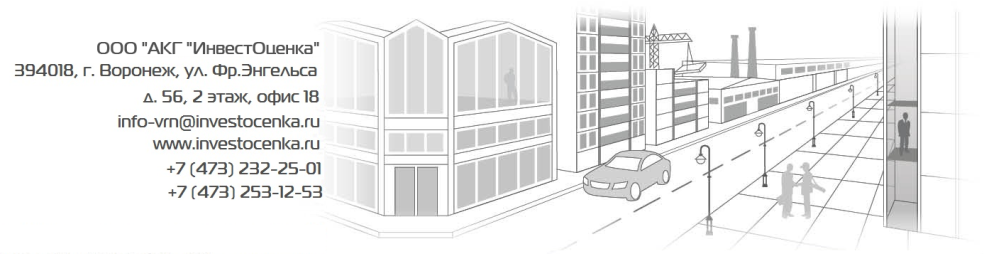 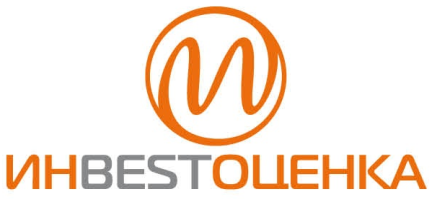 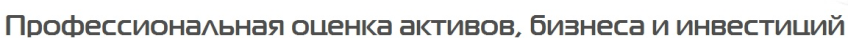 Рассмотрение дела в суде: Представитель одного из ответчиков не возражал против удовлетворения исковых требований об изъятии участков, но полагал, что сумму компенсации следует увеличить на сумму понесенных ответчиками убытков в виде уплаченных земельных налогов, так как истцом было допущено фактическое изъятие земельных участков до разрешения спора. Следовательно ответчики платили налоги за фактически изъятые у них земельные участки.
Выводы суда: требования истца были удовлетворены. Сумма компенсации на сумму понесенных ответчиками убытков в виде уплаченных земельных налогов не увеличена.
Суд указал, что из представленных ответчиками квитанций об уплате налогов, невозможно установить за какой конкретно участок уплачивались налоги, так как в платежных документах таких сведений не указано. Более того у ответчиков изымается лишь часть принадлежащего им земельного участка, а из их пояснений следует, что земельный налог, сумму которого ответчики просят отнести к убыткам, платился за весь участок.
5
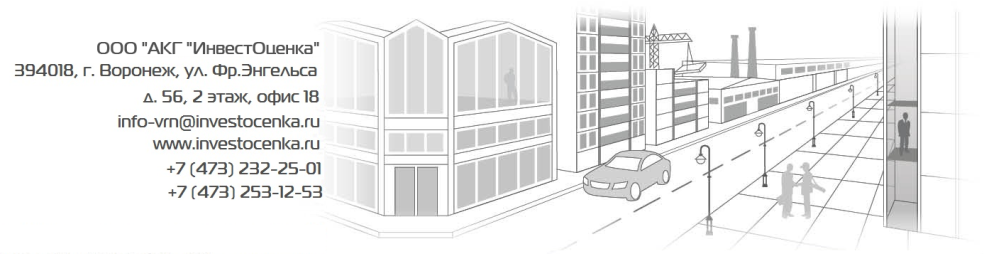 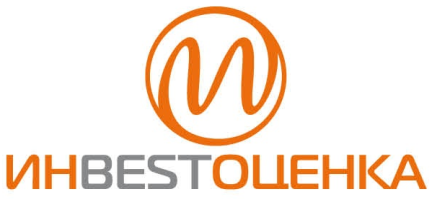 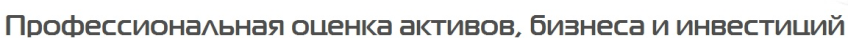 Судебный кейс 2. Изъятие земельного участка для государственных нужд с требованием ответчика о повторной экспертизе
6
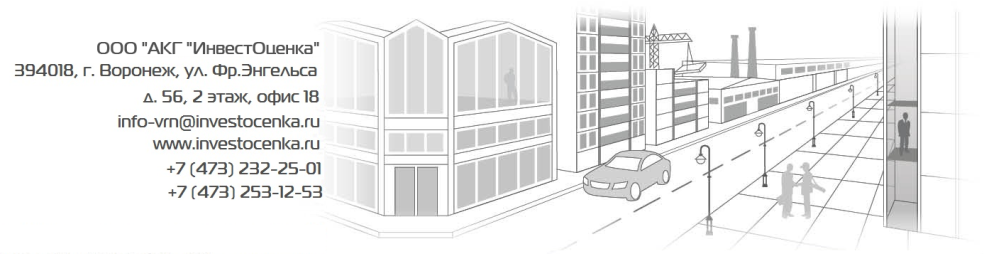 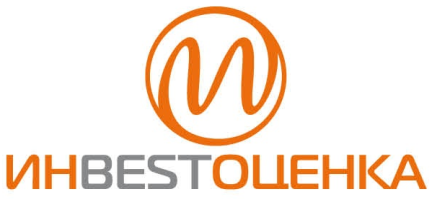 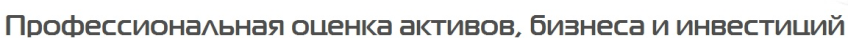 АПЕЛЛЯЦИОННОЕ ОПРЕДЕЛЕНИЕ ВОРОНЕЖСКОГО ОБЛАСТНОГО СУДА ОТ 27 СЕНТЯБРЯ 2016 Г. ПО ДЕЛУ  № 33-6344/2016
Рассмотрение в суде первой инстанции: ГК «Автодор» обратилась с иском к ФИО1 о принудительном изъятии земельных участков для нужд РФ.
В соответствии с отчетами рыночная стоимость земельных участков составляет соответственно 2 442 135 рублей и 476 652 рубля, размер убытков по 4000 рублей.
По делу была назначена судебная экспертиза, по которой рыночная стоимость изымаемых земельных участков превысила сумму, заявленную истцом для взыскания (поручена ФБУ «ВРЦСЭ Минюста РФ»). 
Согласно заключению эксперта стоимость земельных участков составляет 5 680 271 рубль и 1 108 666 рублей. Стоимость убытков причиняемых ответчику 4000 рублей. Данную экспертизу суд первой инстанции положил в основу решения.
Рассмотрение в суде апелляционной инстанции: в апелляционной жалобе ответчик просит изменить решение суда в части определения размера рыночной стоимости спорных земельных участков, полагая, что таковая в ходе проведения судебной экспертизы была определена неверно.
Доводы ответчика:
Отчет
СЭ
7
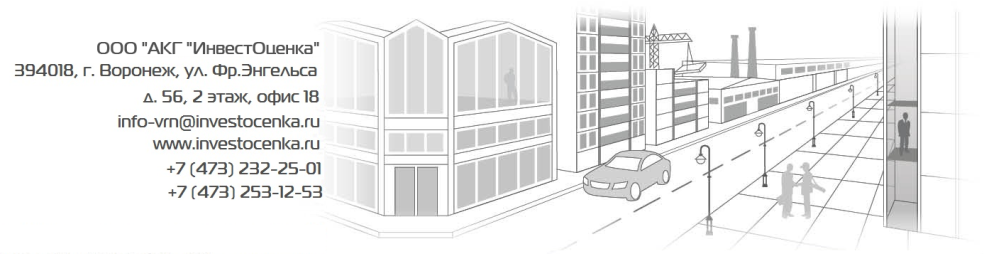 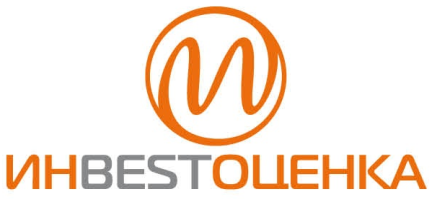 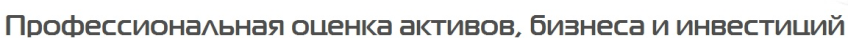 - несоответствии заключения ФЗ от 31.05.2001 № 73-ФЗ «О государственной судебно-экспертной деятельности в Российской Федерации», Федерального стандарта оценки «Общие понятия оценки, подходы и требования к проведению оценки (ФСО № 1)», п. 1 раздела IV Методических рекомендаций по определению рыночной стоимости земельных участков.
- ответчик полагает, что эксперту целесообразнее было использовать не сравнительный подход, а доходный, учитывая разрешенное использование земельного участка (для проектирования и строительства). При сравнительном подходе эксперт не сравнивал вид разрешенного использования, не указал при описании характеристики объекта то обстоятельство, что рядом находится земельный участок принадлежащий ООО «ИКЕА МОС» (Торговля и недвижимость).
Выводы суда: Экспертом установлено, что на земельных участках отсутствуют сооружения и здания, земельный участок не используется по установленному в настоящее время виду разрешенного использования – «проектирование и строительство общественно-деловой зоны (многофункциональный торгово-культурный развлекательный центр)». У ФИО1, что им не оспаривалось, отсутствует проектная документация, разрешение на строительство и иные первичные документы, подтверждающие реальные намерения построить вышеуказанный многофункциональный торгово-культурный развлекательный центр. Решение суда первой инстанции было оставлено без изменения.
8
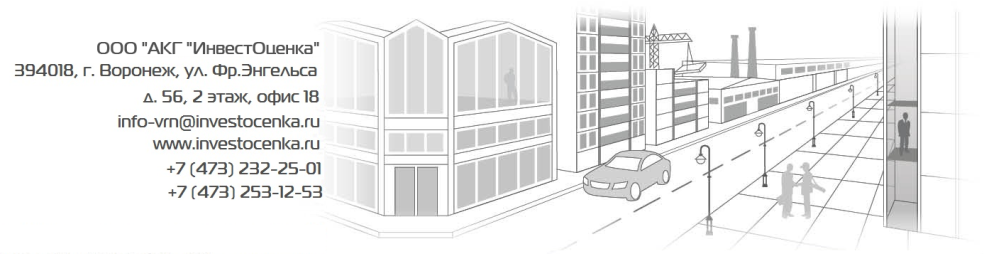 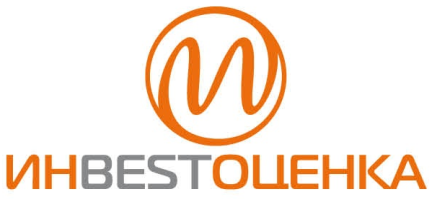 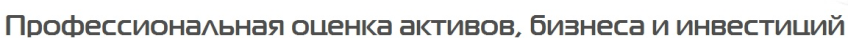 Судебный кейс 3. Попытки собственника сменить ВРИ
9
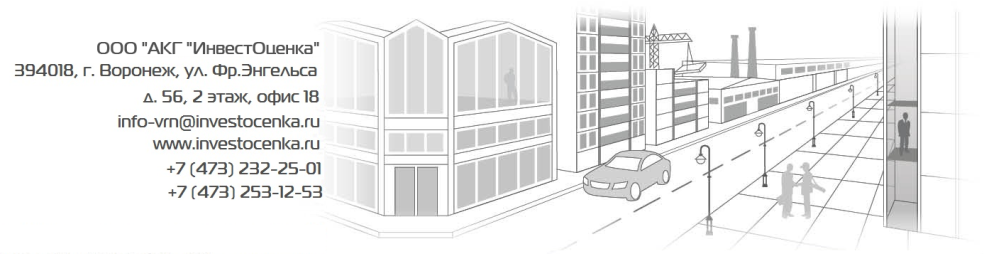 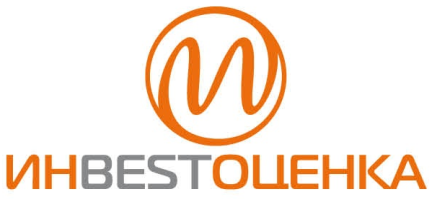 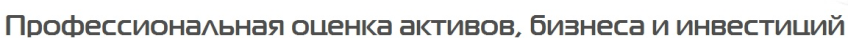 ПОСТАНОВЛЕНИЕ ПРЕЗИДИУМА ВОРОНЕЖСКОГО ОБЛАСТНОГО СУДА ОТ 19 АПРЕЛЯ 2017 ГОДА ПО ДЕЛУ № 4Г-259/2017 [44Г-15/2017]
Требования: ГК «Автодор» обратилась в суд с иском к ФИО о принудительном изъятии земельных участков для нужд Российской Федерации.
Обстоятельства дела: В августе 2012 года администрацией Новоусманского муниципального района Воронежской области были проинформированы жители района в газете «Новоусманская Нива» о предстоящем строительстве участка дороги М-4 «Дон», в связи с реализацией проекта: Строительство с последующей эксплуатацией на платной основе автомобильной дороги М-4 «Дон» от Москвы через Воронеж, Ростов-на-Дону, Краснодар до Новороссийска на участке км 517 - км 544 (с обходом населенных пунктов Н. Усмань и Рогачевка), и направлены собственникам земельных участков уведомлений о возможном изъятии.
В июне 2013 года ответчик стал собственником спорных земельных участков и подал заявление на изменение видов разрешенного использования двух земельных участков: с «для сельскохозяйственного производства» на «для многоэтажной жилой застройки»; с «для сельскохозяйственного производства» на «для малоэтажных многоквартирных жилых домов».
10
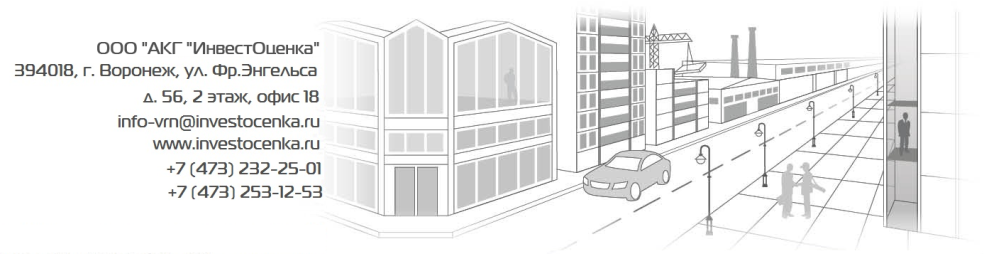 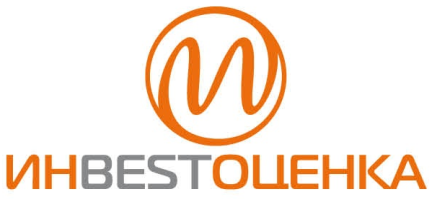 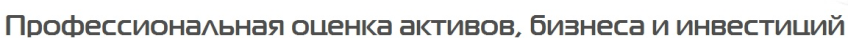 По заказу ГК «Автодор» произведена работа по оценке рыночной стоимости недвижимого имущества и права требования компенсации убытков в связи с изъятием земельных участков. На основании данного отчета об оценке был подготовлен проект соглашения об изъятии для государственных нужд земельных участков был вручен ответчику вместе с сопроводительным письмом. По истечении девяностодневного срока, соглашение об изъятии подписано не было, что послужило обращением в суд.
Рассмотрение в суде первой инстанции: по делу была назначена судебная экспертиза, по которой рыночная стоимость изымаемых земельных участков превысила сумму, заявленную истцом для взыскания (поручена ФБУ «ВРЦСЭ Минюста РФ»). После также была проведена повторная экспертиза, которая подтвердила результаты первоначальной (проведена там же). 
ГК «Автодор»  предоставил письменные возражения на указанные экспертизы:
- некорректно подобраны объекты аналоги при определении стоимости земельного участка в рамках сравнительного подхода; 
- отсутствует обоснование (подтверждение) используемых значений поправок на площадь и транспортную доступность; 
- отсутствуют сведения о членстве экспертов в саморегулируемой организации оценщиков;
11
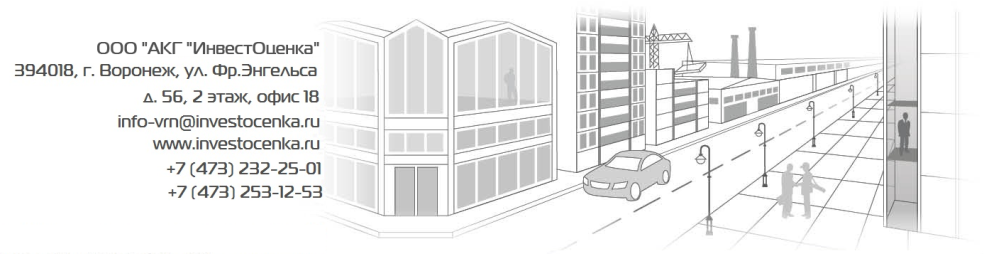 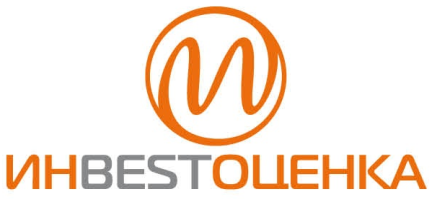 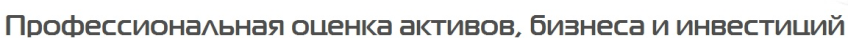 - в заключении отсутствует анализ фактических данных о ценах предложений по реализации земельных участков в категории земель населенных пунктов; 
- в качестве объектов-аналогов для земельных участков с видом разрешенного использования «для многоэтажной жилой застройки» взяты земельные участки, расположенные в Брянской, Саратовской областях и в городе Тверь, что прямо противоречит принципу подбора аналогов в одном регионе. 
Суд удовлетворил требования истца, основываясь на результатах первоначальной экспертизы.
Рассмотрение в суде апелляционной инстанции: названное решение оставлено без изменения.
Рассмотрение в суде кассационной инстанции: судом кассационной инстанции было установлено следующее:
- каких-либо действий, направленных на получение документов для малоэтажного и многоэтажного жилищного строительства, новый собственник не совершил, не начал осваивать земельные участки в соответствии с видом разрешенного использования, не заключил договоры аренды с организациями застройщиками, не получил разрешения на строительство жилых домов, не заказывал и не подготавливал проекты строительства жилья, не использовал участок по целевому назначению.
12
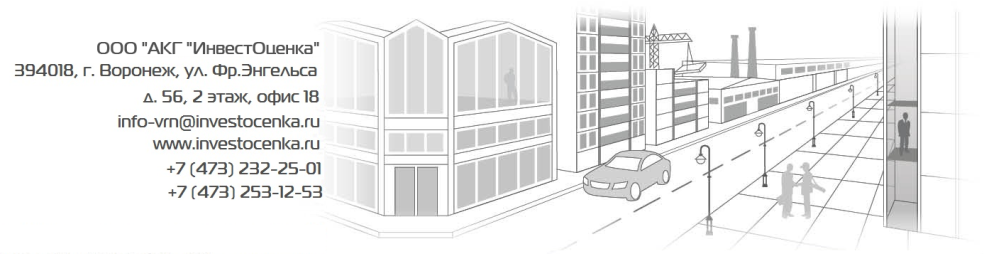 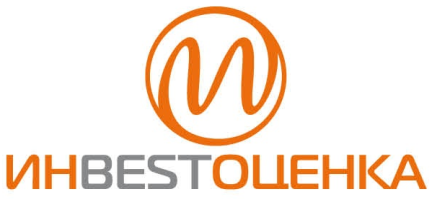 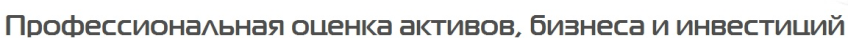 - изымаемые земельные участки расположены в зоне сельскохозяйственных угодий, что было учтено оценщиком в отчете об оценке, который указал, что на дату осмотра спорные земельные участки используются по своему назначению – под сельскохозяйственное производство, не огорожены, не разработаны;
- между тем, из содержания заключения экспертизы, положенного в основу решения суда, следует, что корректировка стоимости объектов оценки в связи с неиспользованием земельных участков по целевому назначению не проводилась.
Таким образом, судом был сделан вывод о том, что заключение экспертизы, положенного в основу решения суда, не отражает реальную рыночную стоимость изымаемых земельных участков и дело было направлено на новое рассмотрение.
ПОСТАНОВЛЕНИЕ АРБИТРАЖНОГО СУДА ЦЕНТРАЛЬНОГО ОКРУГА ОТ 24 АПРЕЛЯ 2018 ГОДА ПО ДЕЛУ №А14-17207/2015
Требования: ГК «Автодор» обратилась в суд с иском к ООО «Воронежпищепродукт» о принудительном изъятии земельных участков для нужд Российской Федерации с возмещением его рыночной стоимости и убытков, причиняемых его изъятием.
13
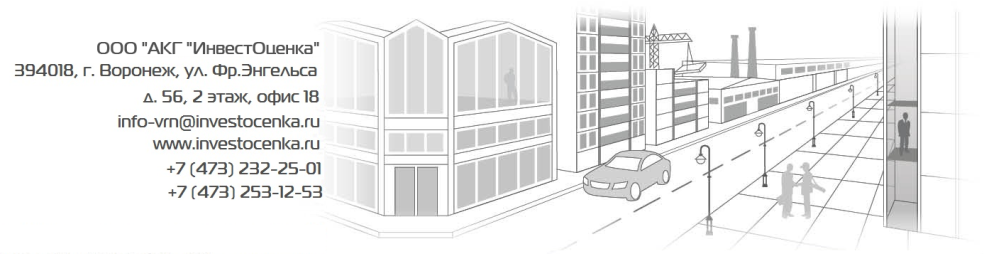 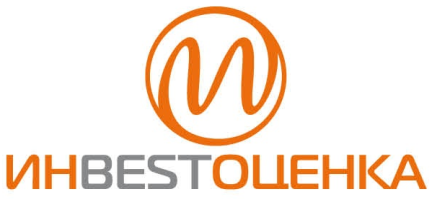 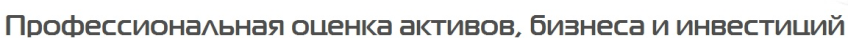 Обстоятельства дела: аналогичны предыдущему делу.
Согласно представленному отчету рыночная стоимость земельного участка составила 1 106 024 рубля, размер убытков – 15 000 рублей. 
При этом, в качестве объектов-аналогов использованы земельные участки с разрешенным использованием «для сельскохозяйственного производства», «для сельскохозяйственного назначения». В кадастровом паспорте спорного земельного участка установлен вид разрешенного использования «объекты оптовой торговли».
Ответчик соглашение об изъятии объекта на предложенных ему условиях не подписал, не согласившись с размером рыночной стоимости участка, что и послужило обращением в суд.
Рассмотрение в суде первой инстанции: 
По делу была назначена судебная экспертиза, по которой рыночная стоимость изымаемых земельных участков превысила сумму, заявленную истцом для взыскания (поручена ФБУ «ВРЦСЭ Минюста РФ»). 
Согласно экспертному заключению рыночная стоимость земельного участка составляет 35 532 464 рубля.
После, по ходатайству ГК «Автодор», была проведена повторная экспертиза, по которой рыночная стоимость земельного участка составила 32 806 089 рублей.
Отчет
СЭ 1
СЭ 2
14
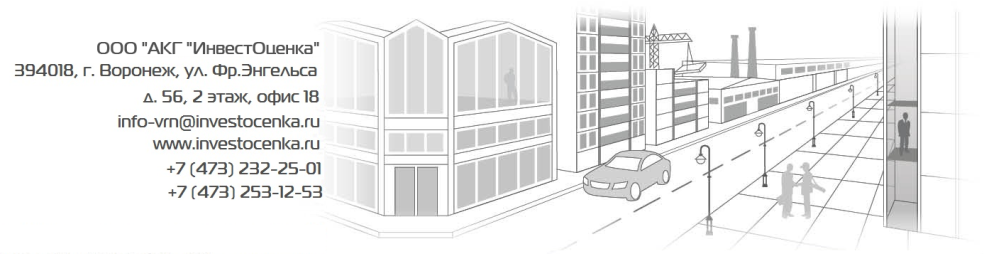 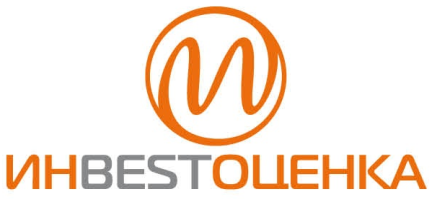 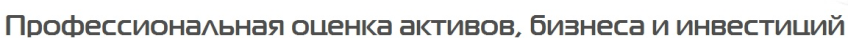 Суд первой инстанции решил изъять земельный участок, установив сумму возмещения в размере 32 821 089 рублей.
Рассмотрение в суде апелляционной инстанции: названное решение изменил в части возмещения и установил сумму возмещения в размере 3 126 000 рублей и сумму убытков в размере 15 000 рублей.
Выводы суда апелляционной инстанции: 
- ответчиком в апреле 2014 года после состоявшегося уведомления со стороны Администрации Новоусманского района Воронежской области намеренно изменен вид разрешенного использования земельного участка с «для сельскохозяйственного использования» на «объекты оптовой торговли»;
- изменив вид разрешенного использования, ответчик не начал осваивать земельный участок, не получал разрешения на строительство объектов оптовой торговли, не заказывал и не подготавливал проект строительства объектов оптовой торговли, что установлено судом первой инстанции;
- при проведении первоначальной оценки оценщик указал, что участок расположен вне населенных пунктов, на пути проектируемого обхода трассы М-4 «Дон»; участок не обеспечен инженерными коммуникациями, однако подключение к коммуникациям физически осуществимо (проходят по границе участка); ближайшее окружение участка составляют преимущественно земли сельскохозяйственного назначения и земли населенных пунктов; земельный участок не используется;
15
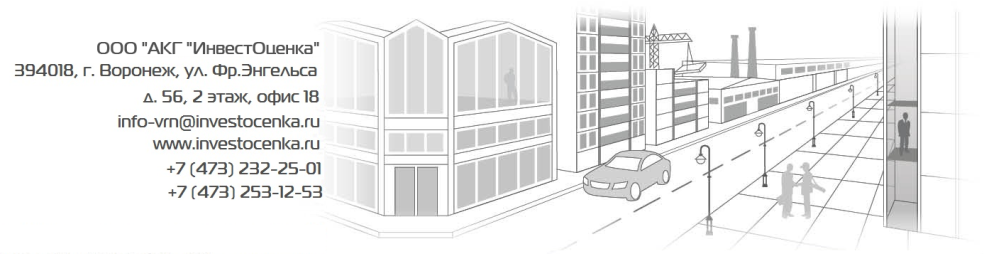 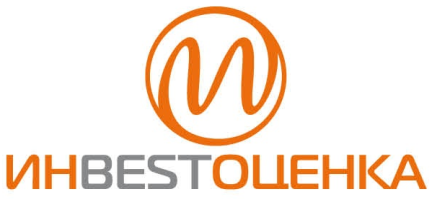 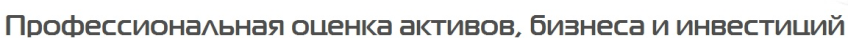 На основании изложенного и учитывая правовые позиции, сформированные в Постановлениях Президиума Воронежского областного суда от 19.04.2017 (дело № 44г-15, № 44г-14), во исполнение принципа единообразия судебной практики, апелляционный суд назначил еще одну экспертизу, по результатам которой была установлена рыночная стоимость земельного участка   - 3 126 000 рублей, размер убытков – 15 000 рублей.
16
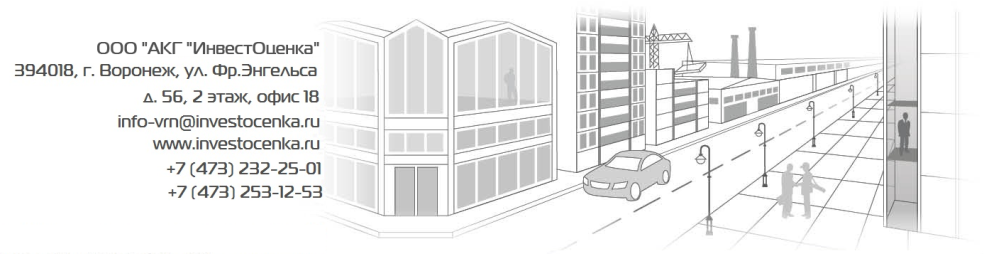 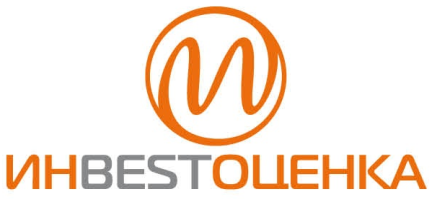 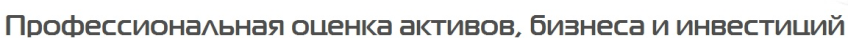 Судебный кейс 4. Снос многоквартирного аварийного дома и несколько отчетов об оценке
17
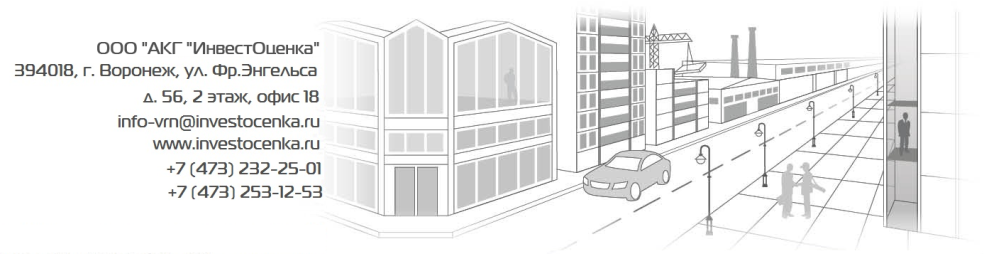 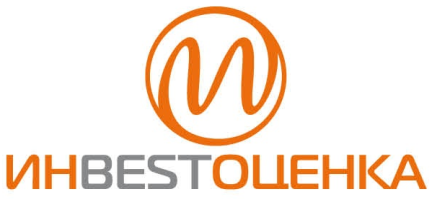 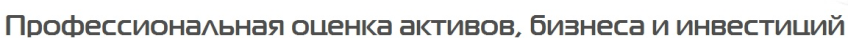 ПОСТАНОВЛЕНИЕ ПРЕЗИДИУМА ВОРОНЕЖСКОГО ОБЛАСТНОГО СУДА ОТ 21 МАРТА 2018 ГОДА
Рассмотрение в суде первой инстанции: Постановлением главы городского округа г. Воронеж года земельный участок под многоквартирным  домом и жилые помещения подлежат изъятию для муниципальных нужд в связи с включением дома в перечень аварийных многоквартирных домов, подлежащих расселению.
Собственникам был направлен проект соглашения об изъятии квартиры путем предоставления возмещения, исходя из данных отчета ООО «ХХХ», согласно которому итоговая величина рыночной стоимости объекта недвижимости по состоянию на 05.09.2016 года  составляет 3 299 300 руб., который собственниками подписан не был.
Ими было направлено обращение о предоставлении возмещения, определенного исходя из отчета об оценке, выполненного  ООО «YYY», согласно которому итоговая рыночная стоимость  квартиры по состоянию на 08.12.2016 года  составляет 6 023 731 руб.
В связи с предоставлением сторонами двух отчетов, содержащих различные сведения о рыночной стоимости спорного объекта недвижимости судом была назначена  судебная экспертиза, проведение которой было  поручено экспертам ФБУ «ВРЦСЭ Минюста РФ».
Отчет 1
Отчет 2
18
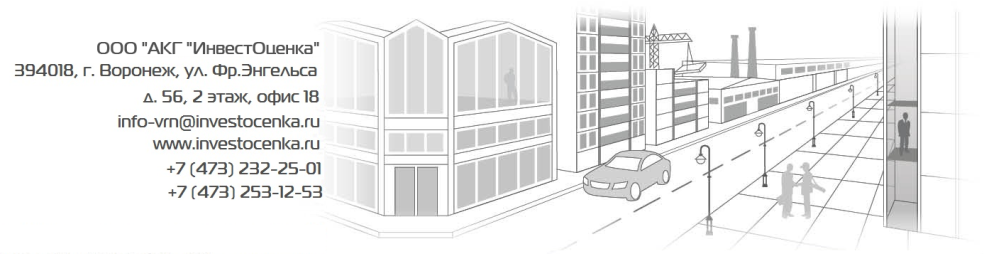 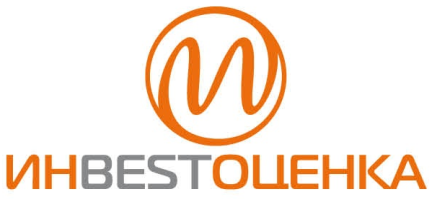 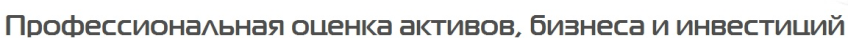 Согласно выводам экспертизы рыночная стоимость квартиры с учетом общего имущества в многоквартирном доме и с учетом долей истцов в праве  общей собственности на такое имущество, с учетом права на долю в праве общей долевой собственности на земельный участок, определенную экспертом с учетом соответствующей доли в праве собственности на объект недвижимости, а также убытков, причиненных собственникам жилого помещения его изъятием, по состоянию на момент производства экспертизы   составляет:  
4 818 943 руб., (2 531 082 руб. - рыночная стоимость изымаемой квартиры и 2 285 861 руб. - рыночная стоимость доли  земельного участка в общей долевой собственности).
Суд первой инстанции принял его в качестве допустимого доказательства, подтверждающего итоговую величину рыночной стоимости изымаемого объекта недвижимости.
Рассмотрение в суде апелляционной инстанции: названное решение оставлено без изменения.
Рассмотрение в суде кассационной инстанции: суд кассационной инстанции отметил, что, вопреки нормам закона, судами без внимания оставлены доводы о том, что судебная экспертиза проведена с нарушениями процессуального закона.
Так, судом были указаны следующие нарушения:
СЭ 1
19
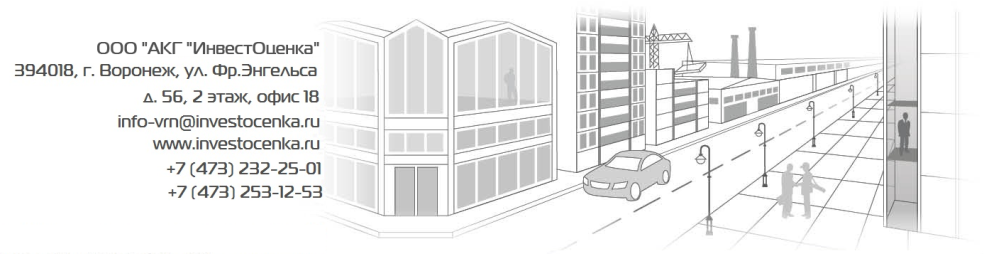 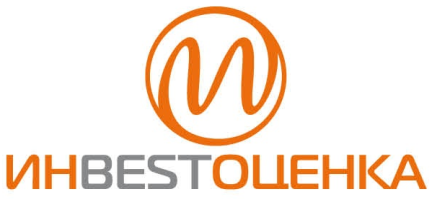 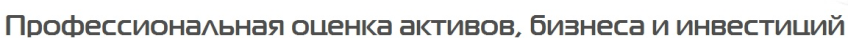 - при определении рыночной стоимости квартиры был применен сравнительный подход, при котором использованы объекты - аналоги, которые также как и оцениваемая квартира содержат в своей стоимости стоимость доли в праве общей долевой собственности на общее имущество, в т.ч. на земельный участок, вместе с  тем эксперт отдельно определяет рыночную стоимость квартиры и рыночную стоимость земельного участка, вследствие чего рыночная стоимость квартиры включает в себя  не только   рыночную  стоимость  квартиры с учетом доли истцов в праве  собственности на общее имущество в многоквартирном доме, но и рыночную стоимость земельного участка, соответствующую доле истцов в праве общей долевой собственности на земельный участок;
- из содержания заключения эксперта не усматривается, что при выборе объектов-аналогов учтены физические характеристики объектов, передаваемые имущественные права, ограничения (обременения) этих прав, вид использования и (или) зонирование, состояние объектов капитального строительства, соотношение площади земельного участка и площади его застройки, иные характеристики;
20
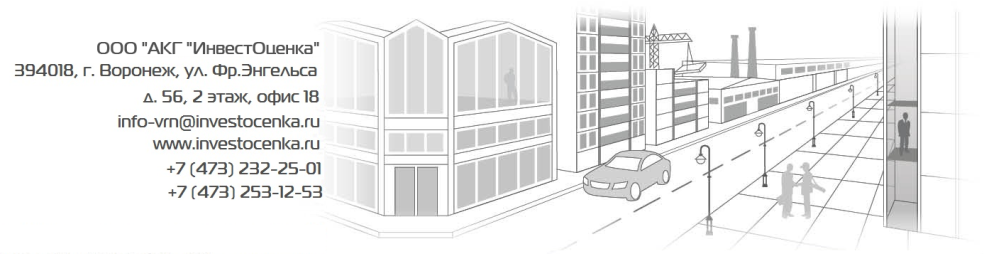 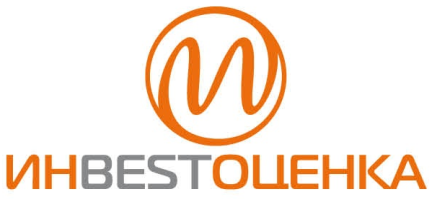 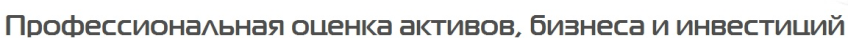 - суды первой и апелляционной инстанции также не дали надлежащей  оценки  выводам  эксперта, оценившим техническое состояние объекта  оценки (квартиры в доме, признанном более 17 лет  непригодным для проживания)  как удовлетворительное, пригодное для проживания без предварительных ремонтных работ, указавшим, что объекты - аналоги  находятся  в сопоставимых с объектом оценки местах.

Таким образом, суд делает вывод о том, что допущенные нарушения норм материального права, а также норм процессуального права, регламентирующих процесс доказывания и оценку доказательств, являются существенными, они повлияли на исход дела и без их устранения невозможны восстановление и защита нарушенных прав и законных интересов заявителя, в связи с чем, вынесенные по делу судебные постановления  не  могут быть признаны законными, они подлежат отмене с направлением дела на новое рассмотрение в суд первой инстанции.
21
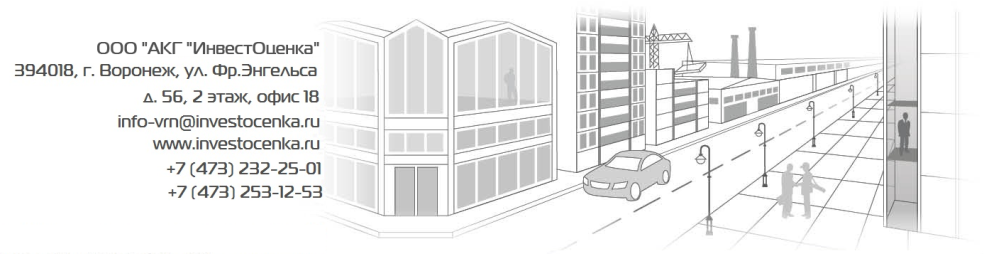 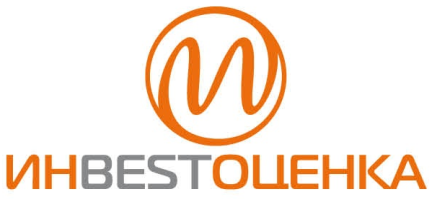 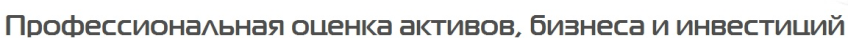 Судебный кейс 5. Снос аварийного дома и недовольный предприниматель
22
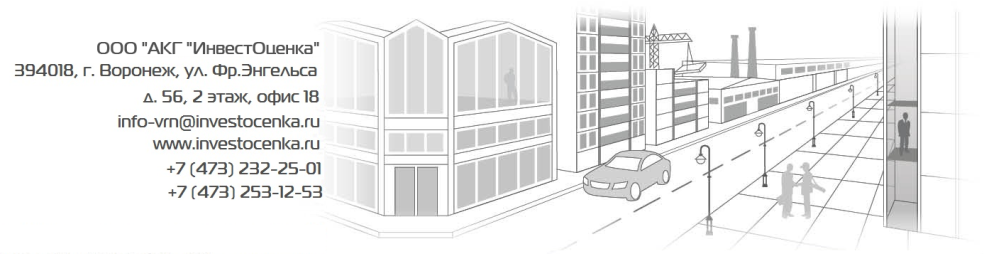 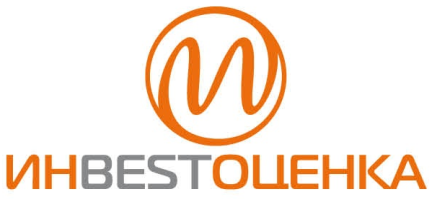 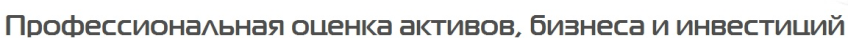 РЕШЕНИЕ АРБИТРАЖНОГО СУДА ВОРОНЕЖСКОЙ ОБЛАСТИ ОТ 21 МАРТА 2018 Г. ПО ДЕЛУ № А14-13296/2017
Обстоятельства дела: индивидуальному предпринимателю на праве собственности принадлежит нежилое встроенное помещение площадью 47,9 кв.м. Согласно акту межведомственной комиссии от 15.11.2000 жилой дом, в котором находится нежилое помещение, был признан аварийным и подлежащим сносу. 
ИП было предложено подписать проект соглашения об изъятии нежилого помещения для муниципальных нужд, определив размер возмещения в сумме 692 251руб.
Полагая размер возмещения необоснованным, ИП обратился к оценщику для оценки рыночной стоимости объекта с учетом размера убытков, причиненных изъятием. Согласно отчету рыночная стоимость объекта с учетом с учетом размера убытков, причиненных изъятием у собственника нежилого помещения составляет 2 795 000руб.
Указанное обстоятельство послужило поводом для обращения ИП в суд.
Рассмотрение дела в суде: Для определения размера компенсации за изымаемое помещение, а также убытков, причиненных изъятием помещения, по делу назначена судебная экспертиза.
Отчет 1
Отчет 2
23
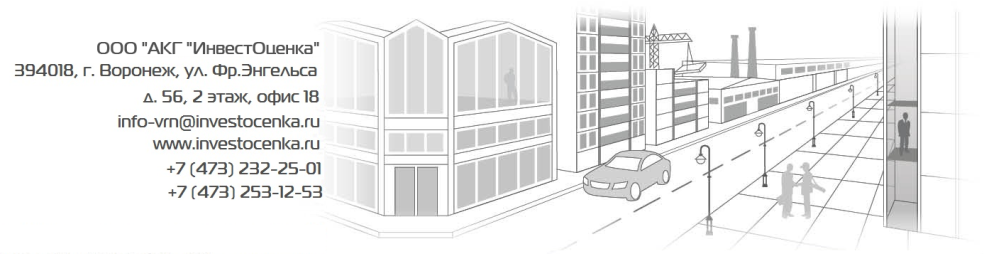 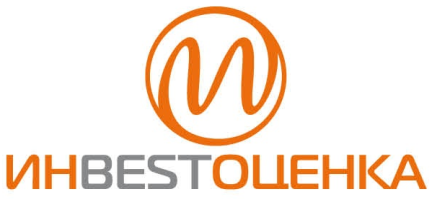 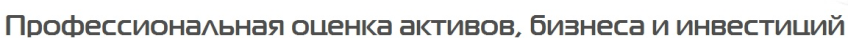 Согласно заключению эксперта рыночная стоимость объектов недвижимости составляет 2 168 000руб. 
При этом из пояснений эксперта следует, что здание на дату определения стоимости находится в неудовлетворительном техническом состоянии, однако учитывая необходимостью определения убытков, которые понес собственник помещения вследствие его изъятия, объект оценивался применительно к удовлетворительному его состоянию с типовой внутренней отделкой (современный стандартный ремонт, назначение помещения торговое).
Ответчик (в данном случае Администрация городского округа город Воронеж) предоставила замечания на заключение эксперта:
- объект должен оцениваться с учетом его неудовлетворительного состояния (отсутствует внутренняя отделка, отсутствует электроснабжение, отопление, канализация, водоснабжение), поскольку подача электроснабжения, отопления, водоснабжения, газоснабжения была прекращена в связи с расселением дома, состояние помещения явилось следствием его длительного неиспользования в связи с невозможностью осуществления в нем предпринимательской деятельности.
Выводы суда: требования истца были удовлетворены, помещение изъято путем выкупа для муниципальных нужд в собственность муниципального образования с определением подлежащей выплате денежной компенсации в размере 2 168 000руб. В данный момент решение обжалуется.
СЭ
24
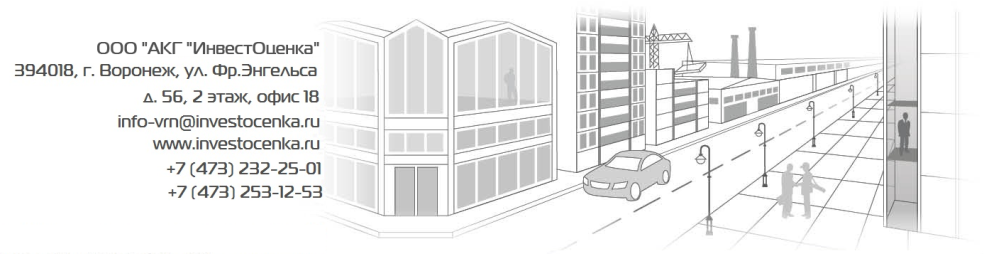 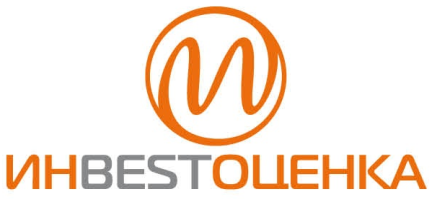 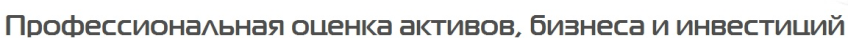 Судебный кейс 6. Денежная компенсация за изымаемые земельные участки в размере кадастровой стоимости
25
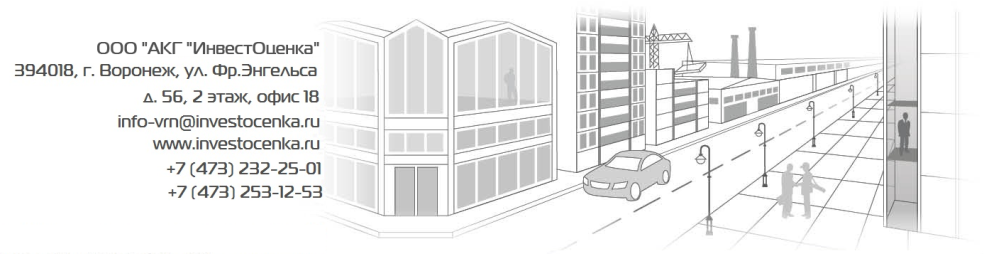 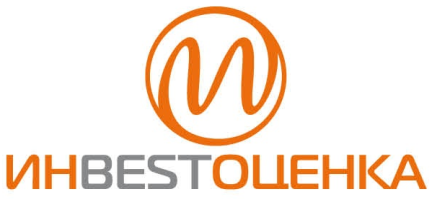 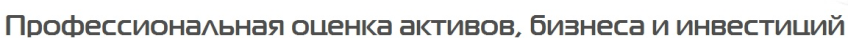 АПЕЛЛЯЦИОННОЕ ОПРЕДЕЛЕНИЕ БЕЛГОРОДСКГО ОБЛАСТНОГО СУДА ОТ 06 СЕНТЯБРЯ 2016 ГОДА ПО ДЕЛУ № 33-4319/2016
Требования: Управление дорожного хозяйства и транспорта Белгородской области обратилось в суд к ЗАО об образовании земельных участков, изъятии земельных участков для государственных нужд, прекращении права собственности и признании права собственности.
Обстоятельства дела: ЗАО является собственником земельного участка общей площадью 30 164 кв.м., категория земель: земли сельскохозяйственного назначения, разрешенное использование: для эксплуатации зданий и сооружений, и земельного участка общей площадью 11 607 262 кв.м., категория земель: земли сельскохозяйственного назначения, разрешенное использование: для сельскохозяйственного производства.
Путем раздела из данных ЗУ были образованы два земельных участка площадью 10 449 кв.м., и земельного участка площадью 2 984 кв.м., подлежащих изъятию для государственных нужд. 
Рыночная стоимость первого земельного участка – 10 500 рублей.
Рыночная стоимость второго земельного участка – 3000 рублей.
Соглашение об изъятии не было подписано ответчиком, истец обратился в суд.
Отчет 1
26
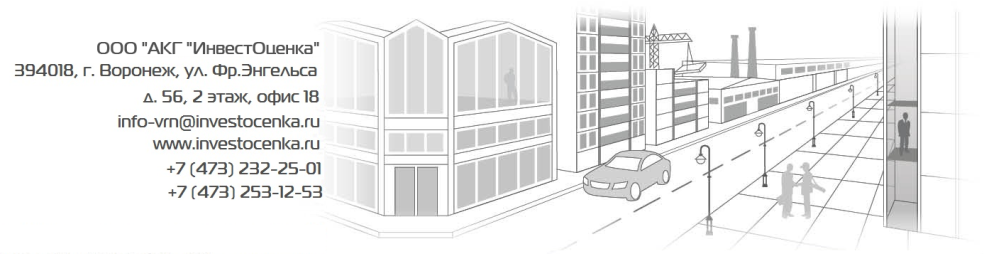 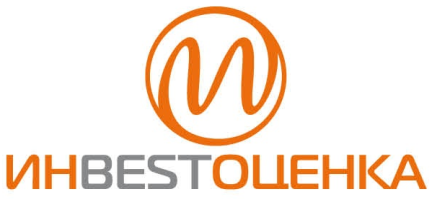 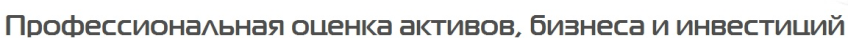 Рассмотрение в суде первой инстанции: Представитель ответчика не возражал в части требований об изъятии земельных участков, но не согласился с определением их компенсационной стоимости, просил взыскать с истца компенсацию в размере кадастровой стоимости изымаемых земельных участков.
Представленные отчеты суд признал недостоверными доказательствами рыночной стоимости участков по следующим причинам:
- Согласно ФСО № 3, в отчёте об оценке должна быть изложена информация, существенная с точки зрения оценщика для определения стоимости объекта оценки; информация, приведенная в отчете об оценке, существенным образом влияющая на стоимость объекта оценки, должна быть подтверждена; содержание отчета об оценке не должно вводить в заблуждение заказчика оценки и иных заинтересованных лиц (пользователи отчета об оценке), а также не должно допускать неоднозначного толкования полученных результатов.
Суд считает, что при составлении упомянутых отчетов эти требования стандарта не соблюдены.
- Как следует из отчетов, при определении стоимости участков использовался только сравнительный подход для оценки, ни затратный, ни доходный подход, предусмотренные ФСО № 1, не использовались.
27
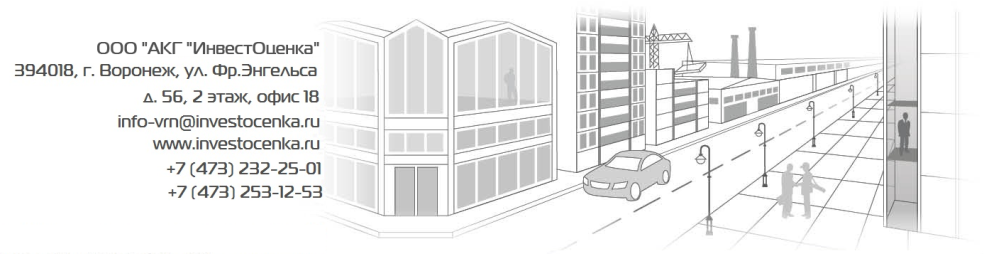 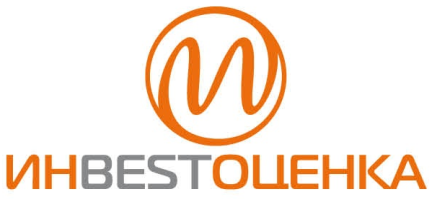 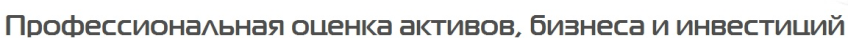 Согласно положению раздела III Методических рекомендаций по определению рыночной стоимости земельных участков, утвержденных распоряжением Минимущества России от 6.03.2002 № 568-р, при определении рыночной стоимости земельных участков может использоваться информация, получаемая в процессе проведения государственной кадастровой оценки.
Учитывая установленные обстоятельства дела, государственные гарантии возмещения собственнику стоимости изъятого земельного участка, суд полагает возможным определить выкупную цену участков в размере их кадастровой стоимости, поскольку кадастровая стоимость будет являться «наиболее объективной и вероятной ценой, по которой принадлежащие ответчику земельные участки могут быть отчуждены на открытом рынке в условиях свободной конкуренции»!!!
Кадастровая стоимость первого земельного участка 280 555 рублей 65 копеек.
Кадастровая стоимость второго земельного участка 17 963 рубля 68 копеек.
Рассмотрение в суде апелляционной инстанции: В апелляционной жалобе истец указывает на незаконность решения в части определения размера компенсации за изымаемые земельные участки, просит решение отменить, удовлетворив иск в полном объеме.
КС
28
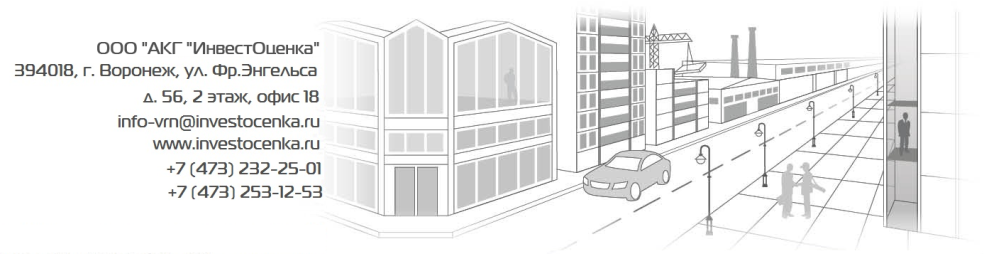 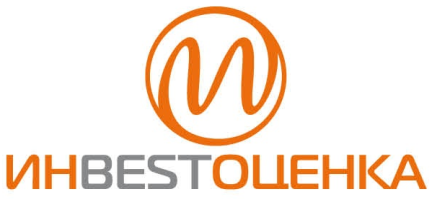 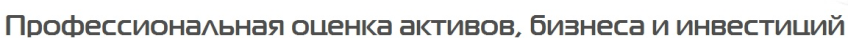 Белгородский областной суд указал, что в соответствии со ст. 281 ГК РФ, за земельный участок, изымаемый для государственных или муниципальных нужд, его правообладателю предоставляется возмещение. При определении размера возмещения при изъятии земельного участка для государственных или муниципальных нужд в него включаются рыночная стоимость земельного участка, право собственности на который подлежит прекращению, или рыночная стоимость иных прав на земельный участок, подлежащих прекращению, и убытки, причиненные изъятием такого земельного участка, в том числе упущенная выгода, и определяемые в соответствии с федеральным законодательством.
Иных правил определения цены изымаемого земельного участка действующее законодательство РФ не содержит.

При таком положении требования ответчика о выплате ему возмещения в счет изымаемых земельных участков по их кадастровой стоимости не основано на законе. Выводы решения в этой части являются незаконными, необоснованными, а решение – подлежащим отмене.

АПЕЛЛЯЦИОННОЕ ОПРЕДЕЛЕНИЕ ЛИПЕЦКОГО ОБЛАСТНОГО СУДА от 18 мая 2016 года по делу №33-1491/2016
29
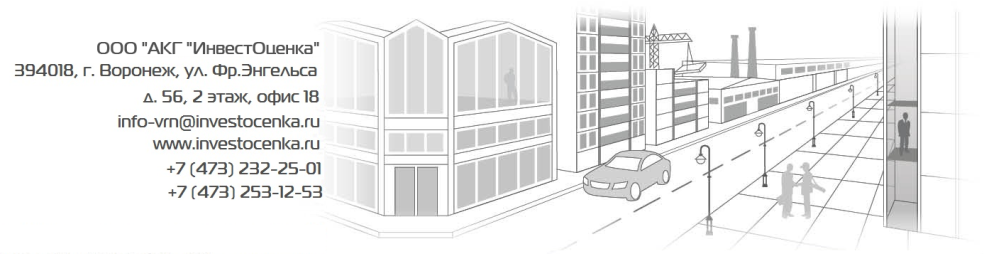 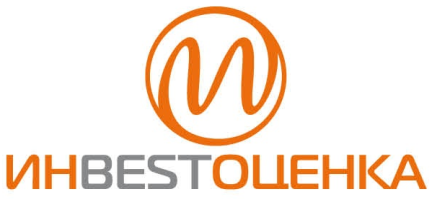 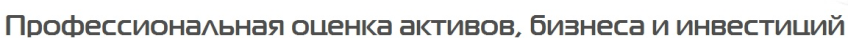 Обстоятельства дела: Истец является собственником земельного участка из земель сельхозназначения площадью 380000 кв.м. В 2013 г. ему стало известно, что часть этого ЗУ засажена саженцами деревьев, что лишает его возможности использовать ЗУ по его целевому назначению, и нарушает его права, как его собственника, по владению и распоряжению. По утверждению истца, названный ЗУ был фактически у него изъят. Однако соответствующего постановления администрацией не издавалось.
По изложенным основаниям истец просит взыскать с администрации, Управления лесного хозяйства в солидарном порядке убытки в размере кадастровой стоимости ЗУ, передав право собственности на этот ЗУ ответчикам.
Рассмотрение в суде первой инстанции: В ходе судебного разбирательства судом первой инстанции было установлено, что мероприятия по облесению спорного ЗУ были проведены в 2008 году (то есть до того, как спорный ЗУ был сформирован и поставлен на кадастровый учет). Кроме того истец не смог доказать размер убытков в размере кадастровой стоимости ЗУ.
Решением суда первой инстанции в удовлетворении требований истца было отказано. Суд апелляционной инстанции оставил указанное решения в силе.
30
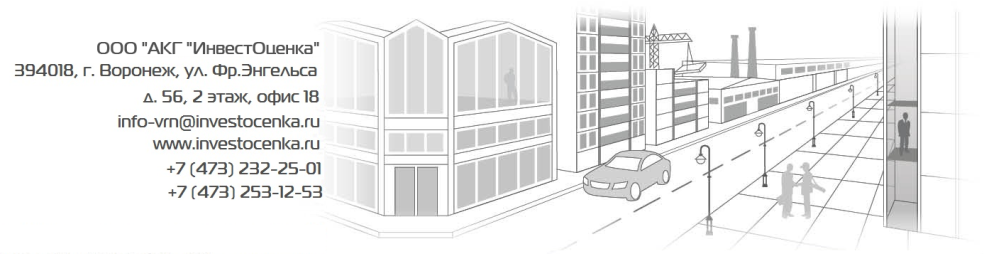 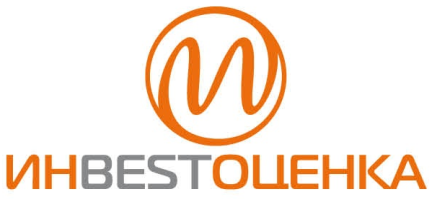 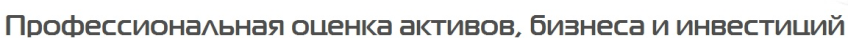 Судебный кейс 7. Изъятие земельного участка в связи  
с расширением кладбища
31
АПЕЛЛЯЦИОННОЕ ОПРЕДЕЛЕНИЕ ЛИПЕЦКОГО ОБЛАСТНОГО СУДА ОТ 19 ИЮЛЯ 2017 ГОДА ПО ДЕЛУ № 33-1799/2017
Обстоятельства дела: Карякин М.А. является собственником ЗУ общей площадью 1845 кв.м. (ЗНС-ЛПХ). На данном участке находится жилой дом площадью 56,3 кв.м. В результате незаконных действий администрации указанный участок попал в пределы санитарно-защитной зоны сельского кладбища.
При этом в 2003 году Центром Госсанэпиднадзора было вынесено постановление о прекращении расширения кладбища, но незаконные захоронения продолжались.
Рассмотрение в суде первой инстанции: Собственник обратился с иском к администрации об изъятии ЗУ и взысканию денежных средств в счет рыночной стоимости ЗУ и жилого дома.
Рыночная стоимость ЗУ 432 000 р., рыночная стоимость ЗУ с учетом скидки на кладбище! 216 000 р.
Сметная стоимость домовладения на момент осмотра 3 305 363 рубля.
Суд отклонил выводы досудебного заключения эксперта поскольку специалисты не предупреждались об уголовной ответственности, ответчику не разъяснялись его права на участие в проведении досудебной экспертизы, представлении вопросов, отвода эксперту. По ходатайству представителя ответчика была назначена оценочная строительно-техническая экспертиза.
 Действительная (рыночная) стоимость дома с надворными постройками и ЗУ 2 144 823 рубля (дом с надворными постройками – 
1 842 883 рублей; ЗУ – 301 940 рублей).
Отчет 1
Заключение эксперта (досудебное)
СЭ 1
32
Истец предоставил рецензию на заключение эксперта, но суд не принял ее во внимание, поскольку специалисты, составившие указанную рецензию, не исследовали объекты экспертизы, не предупреждались об уголовной ответственности. В основу решения была положена судебная экспертиза.
Рассмотрение в суде апелляционной инстанции: Судебная коллегия суда апелляционной инстанции отменила указанное решение и  признала заключение судебного эксперта недопустимым доказательством по следующим основаниям:
рыночная стоимость жилого дома определена методом сравнения продаж в рамках сравнительного подхода, затратный подход не применялся. Определенная таким образом рыночная стоимость не учитывает индивидуальные признаки объекта исследования, конкретные параметры, характеристики и состав домовладения, в том числе имевшую место перепланировку, увеличение отапливаемой площади строения, наличие погреба.
допущены нарушения при подборе объектов-аналогов, выполнено с применением корректировок, не предусмотренных известными методиками.
На заседании суда апелляционной инстанции был допрошен эксперт, который пояснил:
при проведении экспертизы им не оценивались отдельно надворные постройки, поскольку покупают, как правило основное строение-жилой дом;
для с. Доброе мало объектов, аналогичных дому истца, поэтому при проведении экспертизы было использовано всего 3 аналога;
год постройки строений не учитывался, т.к. объявления о продажах не содержат такой информации;
33
применяя корректировку на близость к кладбищу, он исходил из обычаев делового оборота, считая это внешним фактором, подлежащим учету. Какой-либо методикой или справочником такая корректировка не предусмотрена. 
скидка на торг в размере 9 % определена исходя из познаний эксперта. 
эксперт полагает, что объект-аналог, стены которого представляют собой деревянный сруб, обложенный кирпичом, аналогичен жилому дому истца, стены которого кирпичные.
В связи с этим суд апелляционной инстанции назначил повторную экспертизу
Действительная стоимость домовладения с учетом индексации цен и с учетом физического износа конструктивных элементов строений 3 806 212 руб., в том числе основное строение 1 939 145 руб., хозяйственные постройки 1 867 067 руб., рыночная стоимость ЗУ составляет 308 115 руб.
В заключении эксперта действительная стоимость как остаточная стоимость замещения, определена затратным подходом, при котором наиболее точно и полно определены реальные расходы, связанные с возведением дома, хозяйственных построек и благоустройства территории.
СЭ 2
34
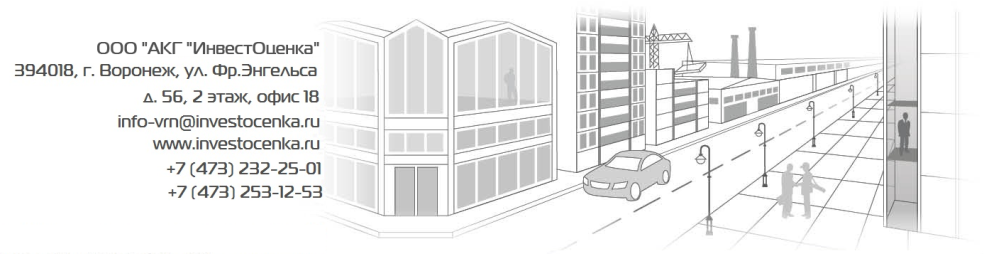 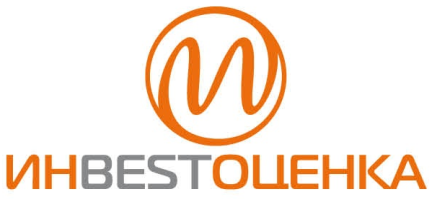 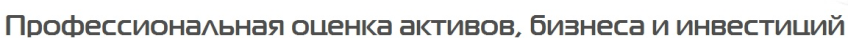 Судебный кейс 8. Изъятие земельного участка церковью 
и упущенная выгода
35
АПЕЛЛЯЦИОННОЕ ОПРЕДЕЛЕНИЕ ОРЛОВСКОГО ОБЛАСТНОГО СУДА ОТ 13 ИЮЛЯ 2018 ГОДА ПО ДЕЛУ № 33-1837/18
Обстоятельства дела: Сотников (Истец) является собственником ЗУ. 10.07.2014 архиепископ Орловский и Ливенский Антоний Орловско-Ливенской епархии Русской православной церкви обратился к главе администрации Урицкого района Орловской области с просьбой о согласовании места размещения объекта и предоставлении в безвозмездное срочное пользование на срок строительства (два года) храма. Просьба была выполнена, договор безвозмездного срочного пользования ЗУ был заключен. Дополнительно церкви был выделен еще один земельный участок, рядом с участком Сотникова. При выделении произошло наложение границ на ЗУ Сотникова, что повлекло уменьшение площади ЗУ и фактическое его изъятие. 
Летом 2014 года, приехав на свой ЗУ (истец работает вахтовым методом в Москве), Сотников обнаружил, что в результате строительства храма на части ЗУ был снят плодородный слой земли, уничтожены плодово-ягодные насаждения, отсыпан земляной вал, установлен забор, устроен канализационный колодец. 
По факту захвата части его участка он обратился в БТИ, где ему разъяснили, что его земельный участок значится на публичной кадастровой карте как ранее учтенный, со спутника он не виден. Он был удивлен данному обстоятельству, так как его документы на земельный участок были оформлены в соответствии с действующим законодательством. На его неоднократные устные и письменные обращения летом и осенью 2014 года в администрацию Урицкого района Орловской области он получал ответы, что строительство церкви ведется на законных основаниях.
Указанные обстоятельства послужили основанием обращения в суд.
36
Рассмотрение в суде первой инстанции: По мнению суда администрацией Урицкого района Орловской области было нарушено законное право частной собственности истца Сотникова А.М. на спорную часть земельного участка. По делу была проведена землеустроительная и оценочная экспертиза, которая подтвердила, что:
Имеется наложение границ земельных участков;
Р/с фактически изъятой части ЗУ площадью 627 кв.м., составляет 
70 017 рублей.
Также был предоставлен расчет упущенной выгоды за неполученный истцом доход от урожая картофеля со спорной части ЗУ в 2015, 2016 и 2017 годах. За основу расчета использованы официальные сведения Федеральной службы государственной статистики, опубликованные в сети Интернет, об урожайности картофеля и средних потребительских ценах на картофель в Орловской области. Согласно расчету, правильность которого судом проверена, сумма упущенной выгоды составила 39 634 рубля 54 копейки.
Указанное заключение было положено в основу решения суда 1й инстанции. Областной суд Орловской области оставил решение в силе.
Заключение эксперта
37
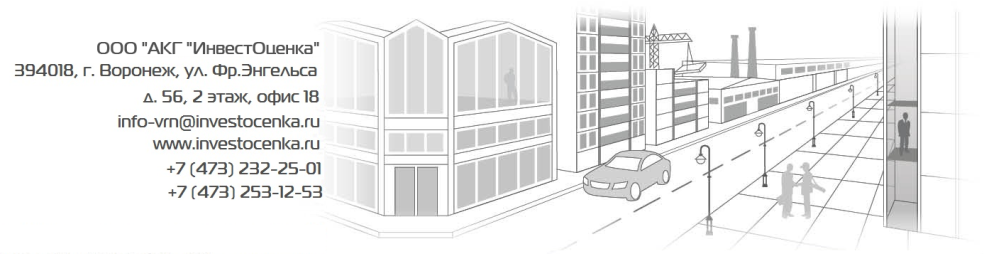 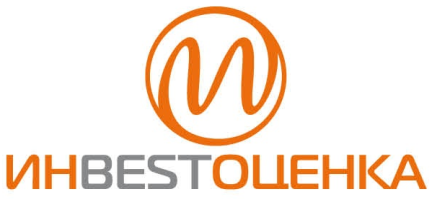 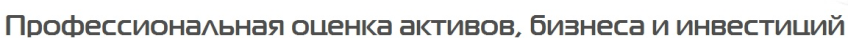 Участки-кандидаты для создания ТПУ на ситуационной схеме прохождения рельсового пассажирского транспорта
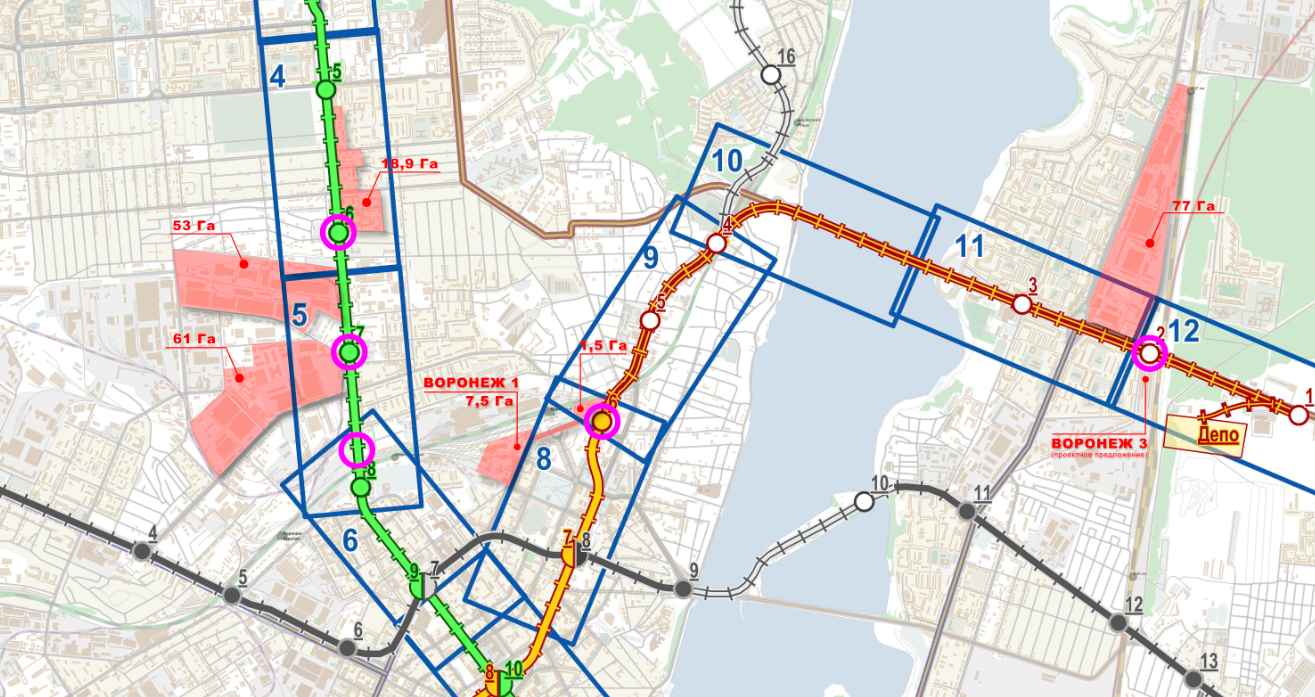 38
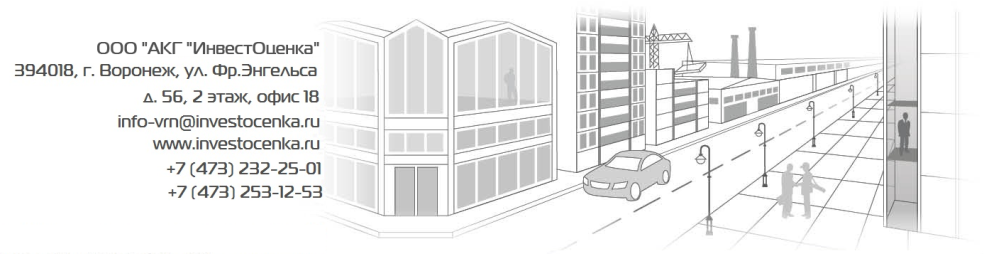 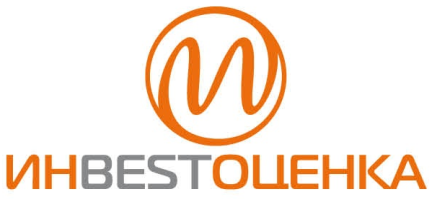 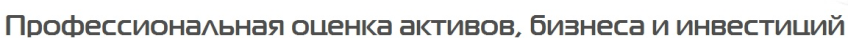 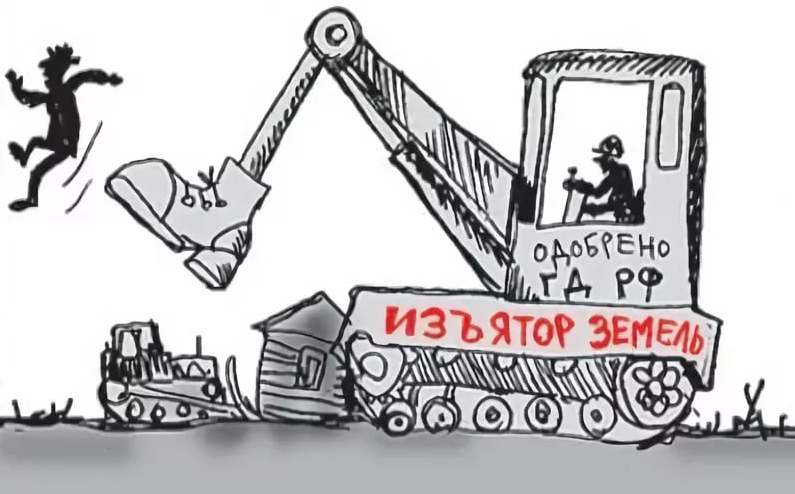 39
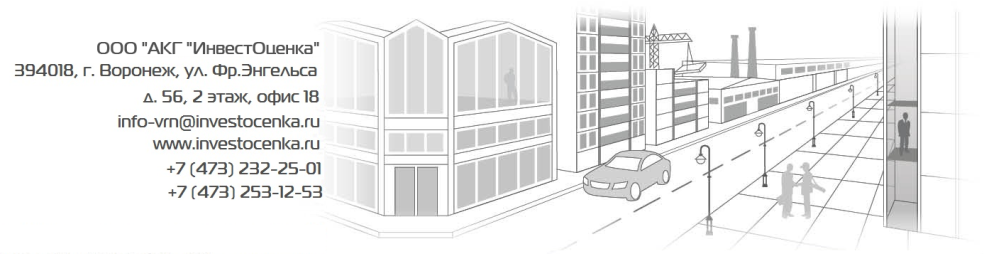 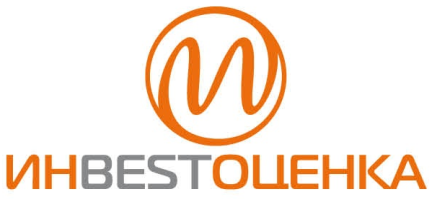 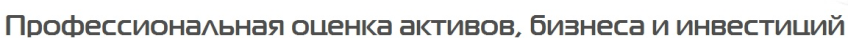 БЛАГОДАРЮ ЗА ВНИМАНИЕ!

КОНТАКТЫ:

Москалёв Алексей Игоревич
+7 (915) 103-99-02
moskalev@investocenka.ru
www.investocenka.ru
40